Foundations
Cover Letters, Resumes, Interviews, 
and Follow Up Thank You (s)
 The Essentials and How to Avoid Mistakes
[Speaker Notes: Resumes get you interviews, interview and follow up thanks you’s get you job 
It is essential our students are good at this. Most are not so we need to prepare them.
Spend decent time practicing their skills
Have them interview each other and provide feedback]
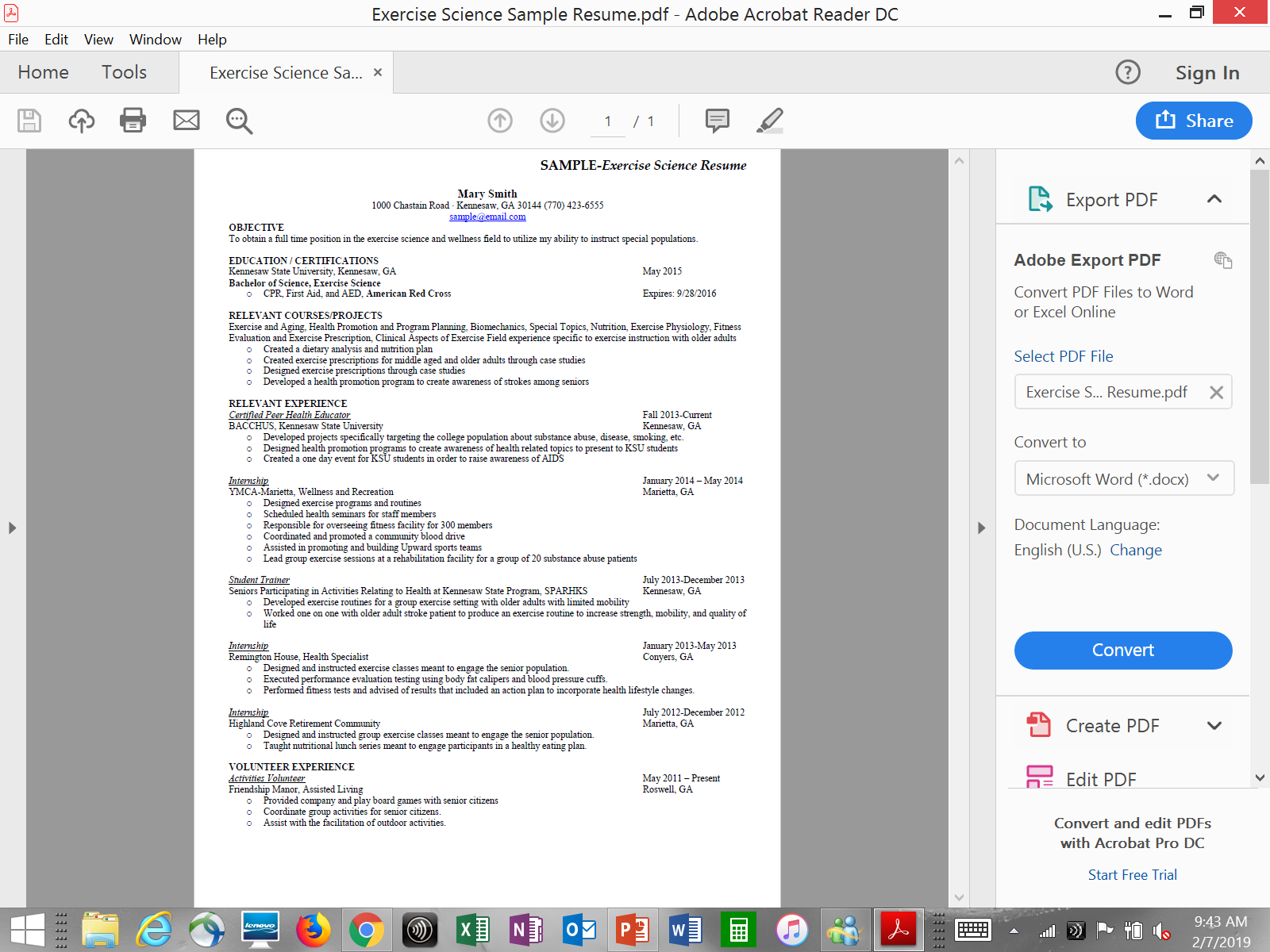 Summary of Qualifications
[Speaker Notes: 12 point font (times roman)]
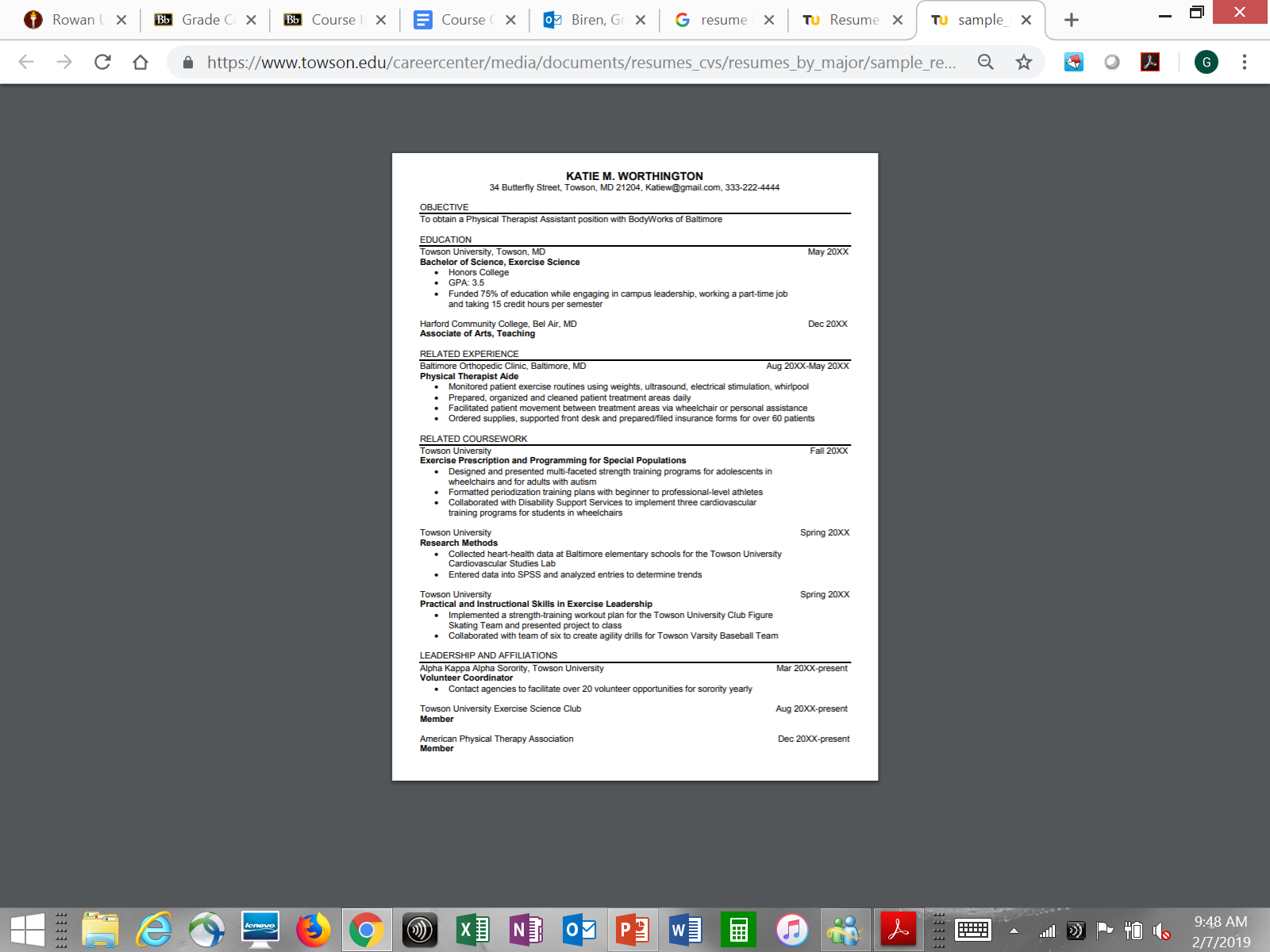 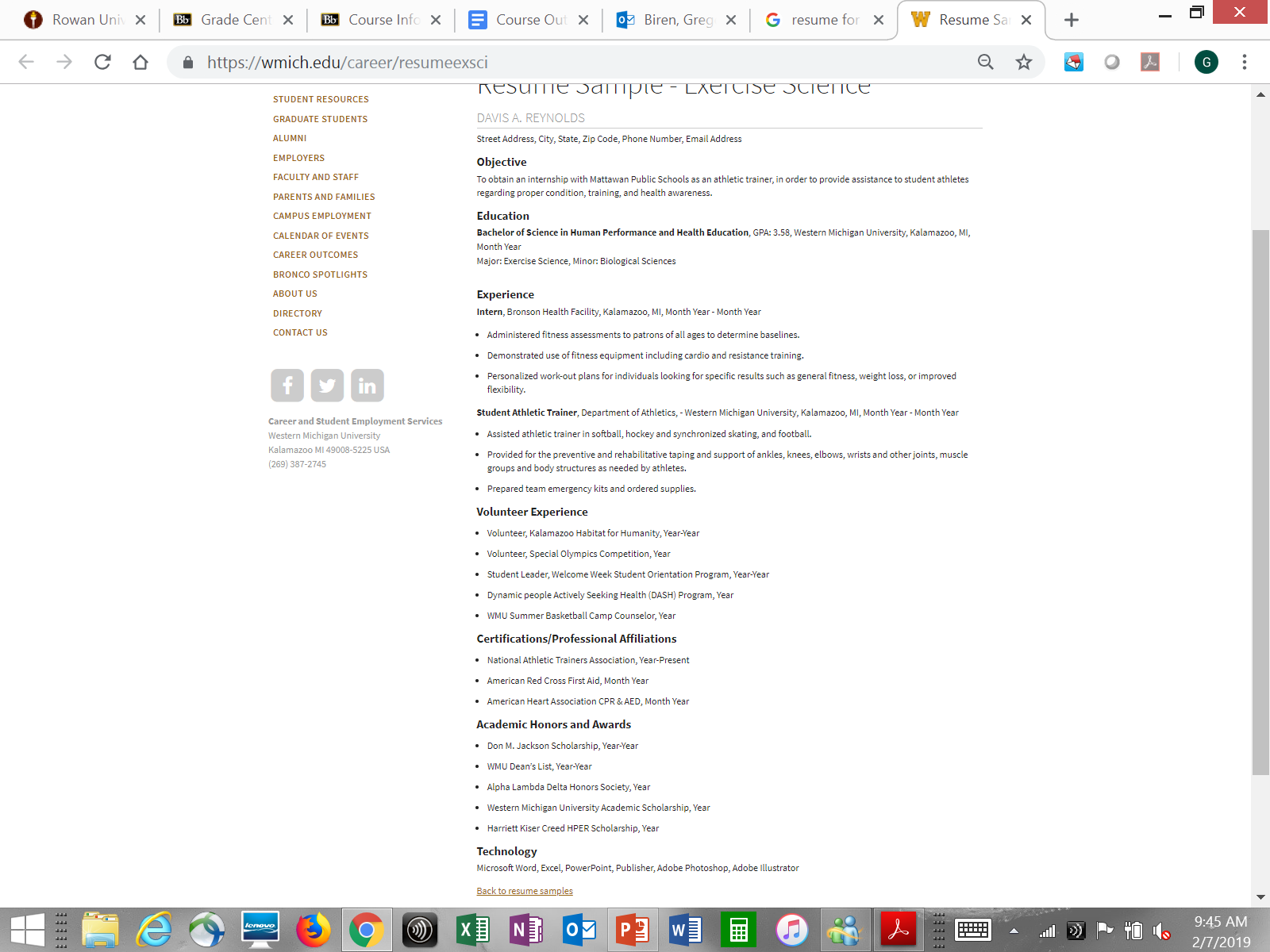 What is a Cover Letter?
Introduces yourself to employer
precedes resume
personalizes applicant to employer
describes why you are interested in the job
provides information on your background, but does not repeat resume
provides information that can’t fully be explained in resume
gets your foot in door
[Speaker Notes: Students are to create cover letters which will be handed in along with a resume during the exit interview]
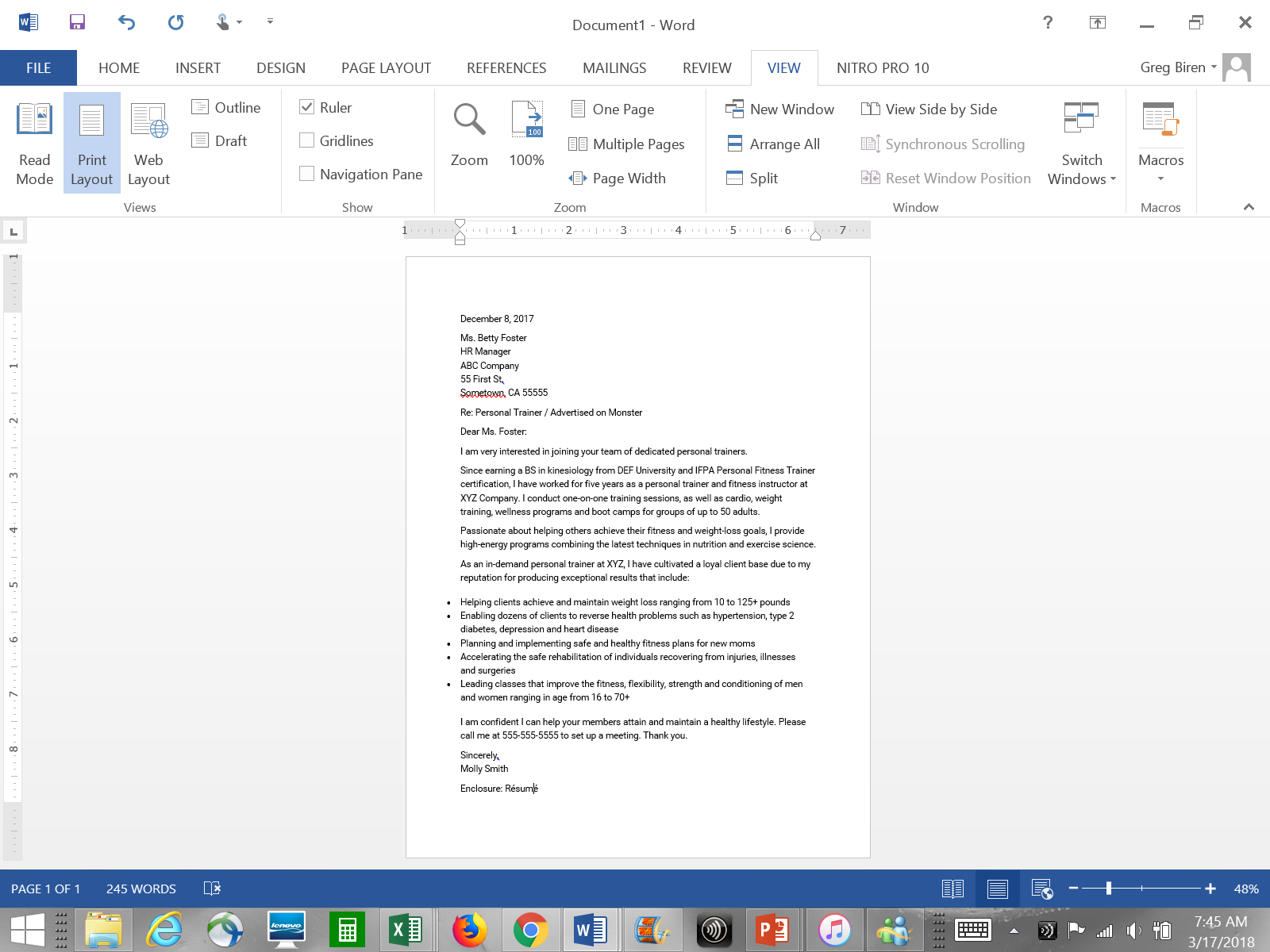 Characteristics of quality cover letters
1page
must be accurate & professional
make sure to have it read & re-read
have a professional read it
highlight job related skills with carefully selected words
Components of Quality Cover Letters
Include salutation
“Dear…, To whom it may concern…, To committee members…”
depends on amount of information & relationship with company
Address individuals with credentials
Dr., Mrs., Mr., Dear hiring manager, Dear “company name” team
Know who you are writing to (read website)
First paragraph
Mention job you are applying for & how you found about job
“I am writing to you with regards to the position within your company for an Exercise Physiologist”
Components of Quality Cover Letters
Body of letter
1 or 2 paragraphs
keep it to the point, don’t overwhelm hiring manager
Answer following questions
Why am I a qualified candidate for this position?
What work experience do I have that fits the job requirements in the company’s listing?
Why do I want to work for this company specifically?
You have to thoroughly read website to answer these questions
Components of Quality Cover Letters
Final paragraph
reiterate 1 sentence why you feel you are a perfect fit
wrap up & discuss how you will proceed with application
follow up with a call, email, set a specific date OR 
look forward to interviewing for the position or hearing from you
provide contact information: email, phone,
thank them for their time and consideration
End with respectful closing statement
“best”, “sincerely” then your full name typed (insert electronic or signed signature if possible)
		        See smartcoverletter.com
[Speaker Notes: Have them each create an electronic signature]
# 1:  Wrong tone in cover letter
“After growing up with terrible health habits, I am now a total health nut.  I used to smoking, drink heavily, smoke pot and be very obese.  After a year of rehab, I am proud to say that I have changed my life completely.”
“I have experienced a significant personal transformation in my own health.  This has given me a deep commitment to wellness and has inspired me to help others achieve their fullest potential”
Too Much Information
Right balance of personal and professional
[Speaker Notes: Scenario, you are developing your own business that is your dream. You have a mortgage on your house for this business. You will lose your house if the business is not successful. You have 2 kids 8 and 4. Your spouse helps with the business, but also needs to take responsibility for the kids because you work 7 days a week usually 10 hours a day to make the business run.

You are going through applications to run your business so you can focus on the financial aspects. 

Talk to your partner about who you would hire, why you would, what are the differences in these cover letters. What would you think of this person as you are trying to fill this essential business.]
# 2:  Cover letter too generic
“I graduated from Rowan University in 2015.  While a student at Rowan, I worked at the front desk in the Recreation Center.  I also became certified to take blood pressure and helped with the annual wellness fair.”
“I am a problem-solver.  For example, when I worked at the front desk of the Recreation Center, I noticed the lines to check in would become very long during lunch.  I developed a new method of checking in members that cut this time in half.”
Repeats the resume; we learn nothing new
Adds insight into character not found in resume
[Speaker Notes: Ask all students to read and discuss what they think; how might they change it?]
#3:  Cover letter not well-written
“I am a confident in my ability to solve problems.  For example, while I was at the Recreation Center where I worked I noticed there was long lines at the lunch check in with people standing in line.  I told my boss a way to solve this problems.”
“The strategy I developed to reduce the amount of time members spent waiting in line was successful for two reasons.  First, it made better use of the technology available at the check-in kiosk.  Second, it…”
Typos, poor sentence structure, confusing word usage
Clearly worded, grammatically correct
[Speaker Notes: Ask all students to read and discuss what they think; how might they change it?]
#4  Summary statement is vague
Summary of Abilities:
I am a positive person
I work well with others
I have passion for health and wellness
I know Microsoft Word
Summary of Abilities
Can create and manage all functions in Excel spreadsheets
Have formal leadership experience as a club vice-president
Earned 3rd-degree black belt in Tae Kwon Do
Generic, lists things that are assumed you will have
Specific, provides evidence
[Speaker Notes: Ask all students to read and discuss what they think; how might they change it?]
#5: Reference information incomplete
Mr. Tony Blain, Owner (and former employer)
Blain’s Seafood Shack, Marlton NJ,
tony_blain@yahoo.com
609-555-1212

Marita Lopez, Ed.D.
Assistant Professor
Department of Health and Exercise Science
Rowan University
Glassboro NJ
lopezm@rowan.edu
856-256-4500
Tony Blain, tony_blain@yahoo.com, 609-555-1212
Dr. Marita Lopez, professor, 856-256-4500
Who are these people?
We know who they are and their relationship to you
[Speaker Notes: Ask all students to read and discuss what they think; how might they change it?]
[Speaker Notes: They should dress this way on their exit interview. Will be graded on this.]
Interview Preparation
Review company in advance
know their vision and mission statements
know their history; how long in business; other locations, etc.
know owner, CEO, managers, staff by name and background
Arrive 15-30 minutes early
Bring briefcase with resume, cards, pre-written questions, materials to write on & with
Shake hands, repeat name, eye contact; write names down
Know YOUR vision/mission statement
Organize YOUR work/educational
Know names of all work & supervisors
[Speaker Notes: Put them in groups and ask them what their vision statement is
Ask them what common questions do they think they will be asked in the field they will be in]
Common Interview Questions
Provide an overview of your professional background and experiences (highlights)

Why would you like to be part of our facility? 

How would you describe your interactions with fellow employees & supervisors? How would they describe?

What are your strengths as a professional in this field?  What is a weakness? What are you doing to overcome this weakness?
[Speaker Notes: Ask them to write what their response will be and to know it. Throughout semester randomly ask students these questions.]
Common Interview Questions
What is your experience in working with diverse populations in terms of ethnicity, geographic origin, sexual orientation, and/or level of ability/disability.

How do you contribute to your profession? 
Which professional organizations have you been a member or a leader? 
What certifications do you have?
Which conferences do you attend?  
Do you offer or would you be able to offer professional training? to your colleagues?
Common Interview Questions
Where do you see yourself in 5 years?

What are your questions for us? 
Make sure you have at least 3

Others?
The Right Way to Follow Up After a Job Interview
Interview is only beginning of conversation. Don’t come off as annoying, but MUST stay on employer’s radar.
1. Write a Thank You Note
preferably handwritten letter sent through mail (more likely to be read, email on time is better than nothing) 
send a note to every person, no later than 24 hours after interview
https://www.ziprecruiter.com/blog/the-right-way-to-follow-up-after-a-job-interview/
[Speaker Notes: Citation of slide: https://www.ziprecruiter.com/blog/the-right-way-to-follow-up-after-a-job-interview/

So you’ve finished the job interview for your dream job (or, at least a great job) and as far as you’re concerned, you nailed the job interview! It’s only a matter of time before they call you with an offer, right? But after a couple of weeks pass without a peep, you start to get that sinking feeling…  perhaps the job interview wasn’t the slam-dunk you hoped for. At this point, you may feel that the best decision is to cut your losses and move on. But before you put that job interview in the past, be sure to follow-up with the employer.]
Follow Up
Keep these things in mind in your note:
Be brief, friendly, & conversational. Let your gratitude and personality show
Restate your interest in job & any relevant details on why you’re qualified
Thank employer for their time: job interviews require a lot of time for employers
Excellent opportunity to add any significant information you may have forgotten to say in the interview
https://www.ziprecruiter.com/blog/the-right-way-to-follow-up-after-a-job-interview/
[Speaker Notes: Most students are afraid of all this, we must let them know that is what the real world is about.]
Example Thank You Letter
Hi [Interviewer Name],
Thank you so much for meeting with me today. After learning more about the position, I’m very excited for the opportunity to join your team and help [create world-class marketing campaigns, inspire prospective clients, increase revenue, etc.] for [Company Name].
I know my years of experience of working on [web development, copywriting, sales, etc.] would greatly benefit your company.
Please keep me posted on the status of the hiring process. I look forward to speaking with you soon.

Warm regards,
[Your Name]
https://www.ziprecruiter.com/blog/the-right-way-to-follow-up-after-a-job-interview/
Example Thank You Letter
If you’re really ambitious and feel good about the interview, you might even try to impress the employer and include an idea that could add value to their company in your follow-up.

For example: 

“Our discussion about [A, B, and C] gave me an idea. Has your team considered trying [X, Y, and Z]? I found it to be an effective process in my last job.”

Make it easy on them, remind them why you deserve the job.
https://www.ziprecruiter.com/blog/the-right-way-to-follow-up-after-a-job-interview/
Check-In
Make contact again after a few weeks
Don’t worry that it may seem desperate or annoying
Follow-up is a regular & professional
If done right it can come off as a diligent and interested

Don’t jump to conclusion that you didn’t get the job 
Sometimes hiring process takes time

Wait for established timeframe & deadlines to pass 
If you ended your job interview by asking about the next steps of the hiring process and when you should expect to hear back, then stick to that timeline. If that date has passed, then feel free to send a follow-up note by email to the employer.

When sending a note after discussed timeframe has passed, here is sample language of a post-interview check-in note:

“Hi Mrs. Lenox, I hope all’s well! You mentioned that you would be finalizing your decision for the IT position by this week. I’m eager to hear when you have an update. Please let me know if there’s anything I can provide to assist you in your decision-making process.”
https://www.ziprecruiter.com/blog/the-right-way-to-follow-up-after-a-job-interview/
Stay in Touch
Even if you don’t get the job, have employer in your network. 
Rather than seeing a failed job interview, treat them as a valuable new colleague & contact
Build a relationship. Keep conversation going by periodically sending articles or information that might be relevant to them, congratulating them on recent accomplishments
Do research, and if appropriate, add the recruiter or employees you spoke with on LinkedIn.
Also, be sure to follow up and update your LinkedIn interests and be sure to follow their company page on LinkedIn.
Remember, don’t overdo it! Be aware if you are helpful or not
Key is to remain professional, proactive, & useful, not pushy or over-eager
https://www.ziprecruiter.com/blog/the-right-way-to-follow-up-after-a-job-interview/